Россия –Родина моя!
Для детей среднего дошкольного возраста
Воспитатель: Одаева Ирина Викторовна.
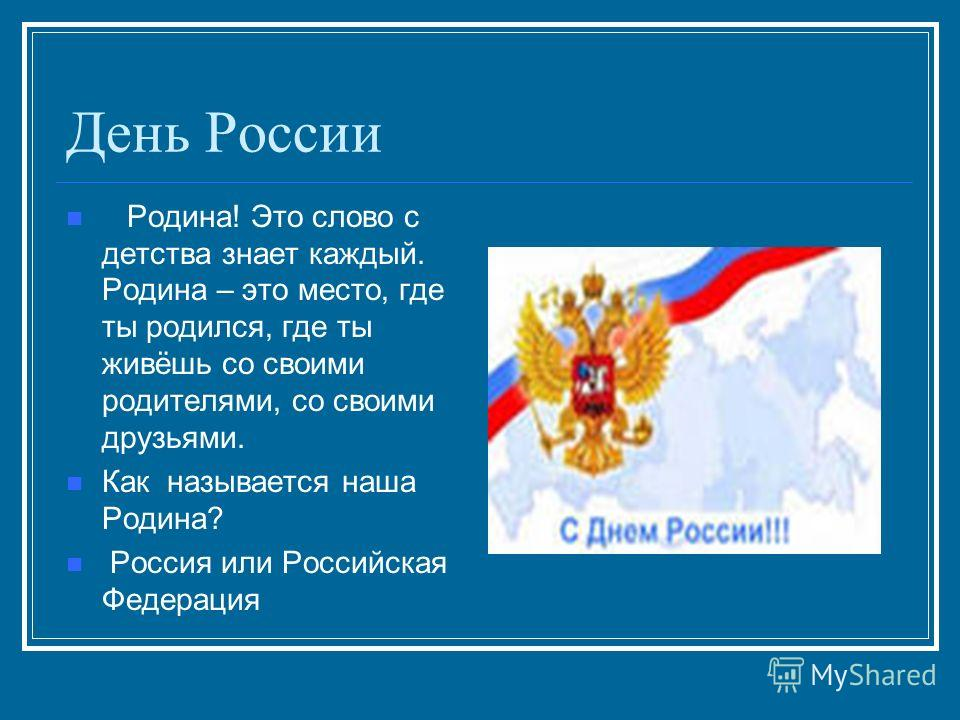 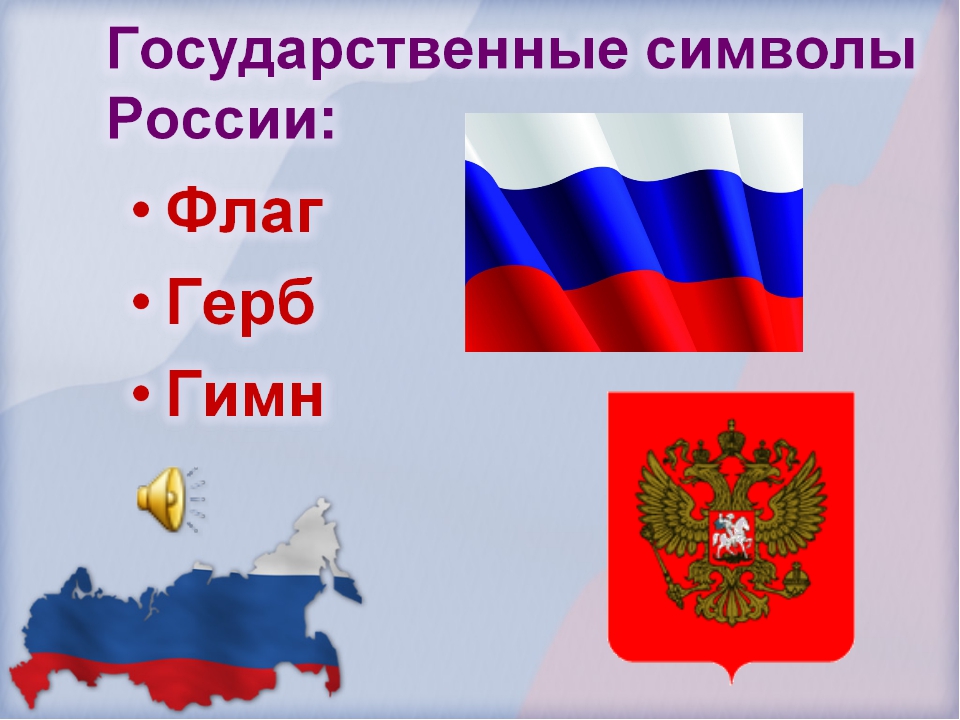 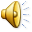 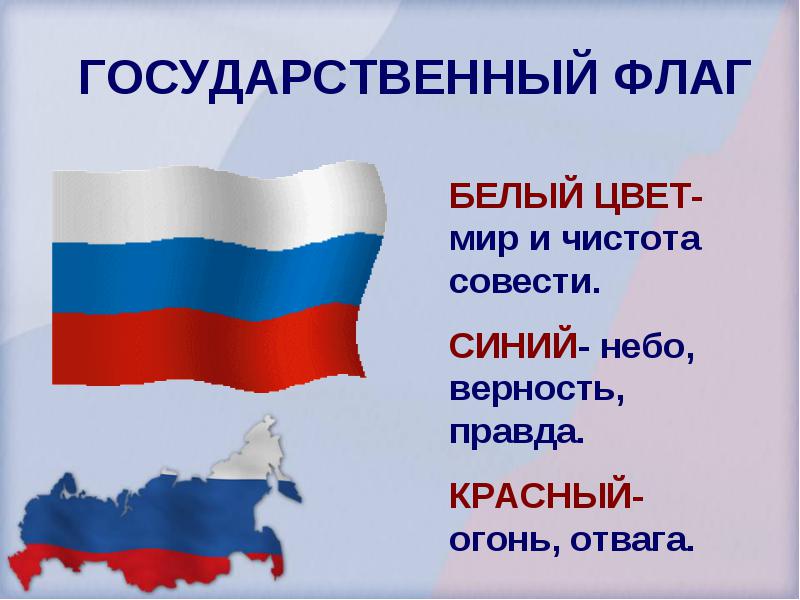 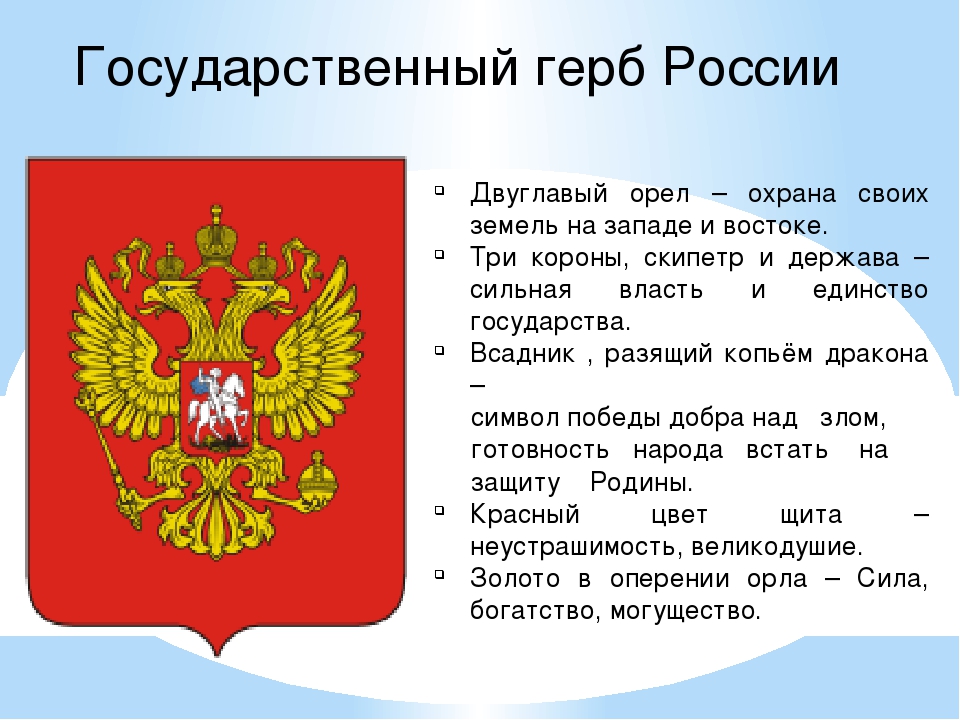 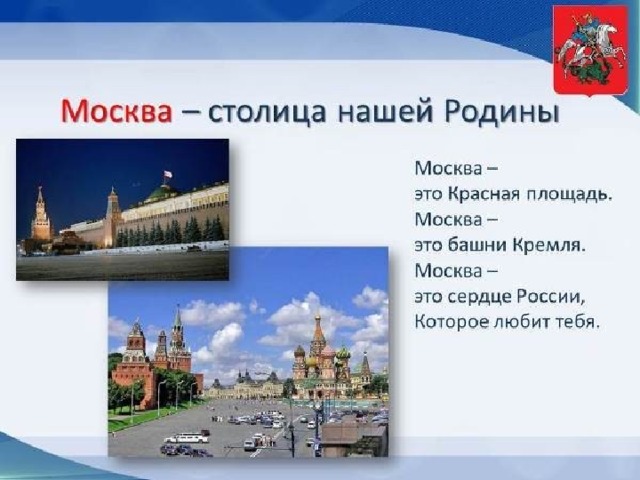 Символы России- Береза.
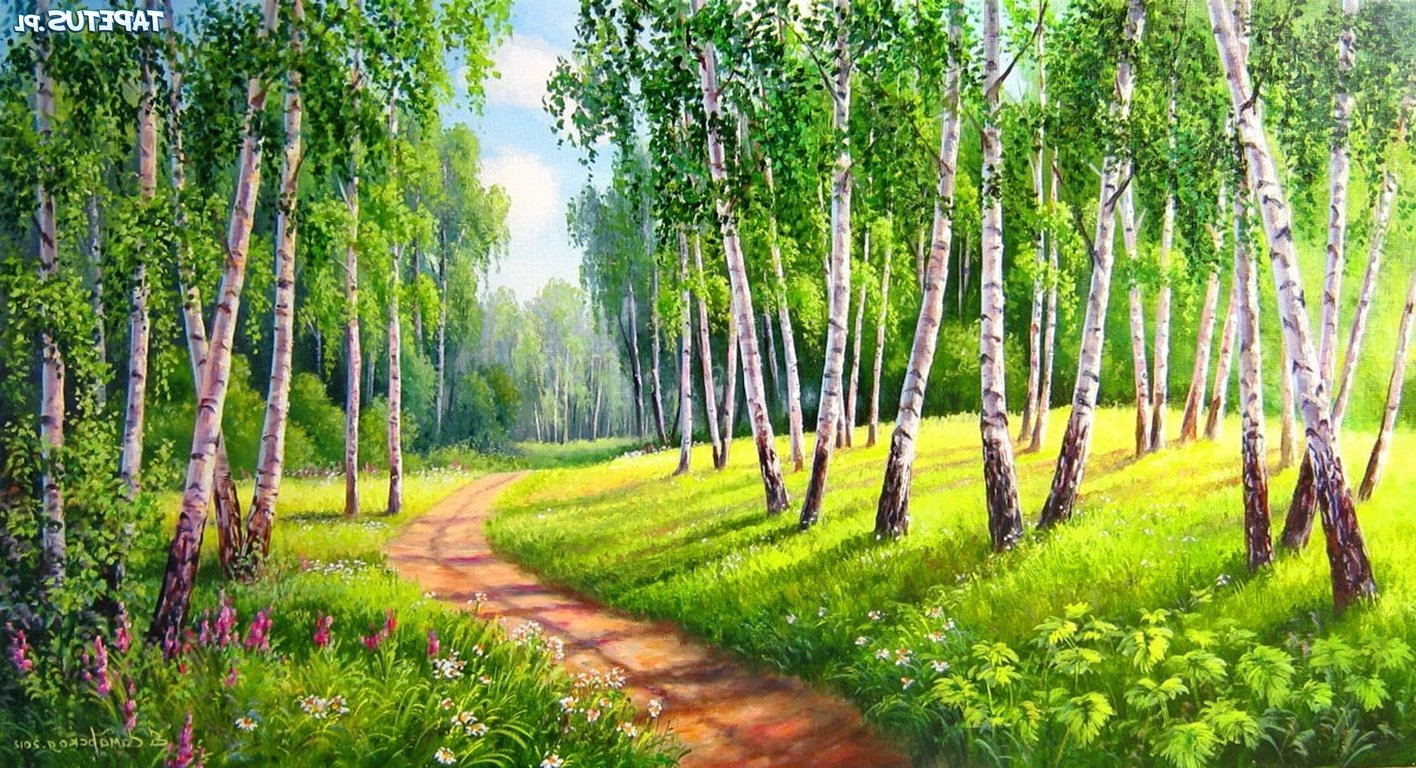 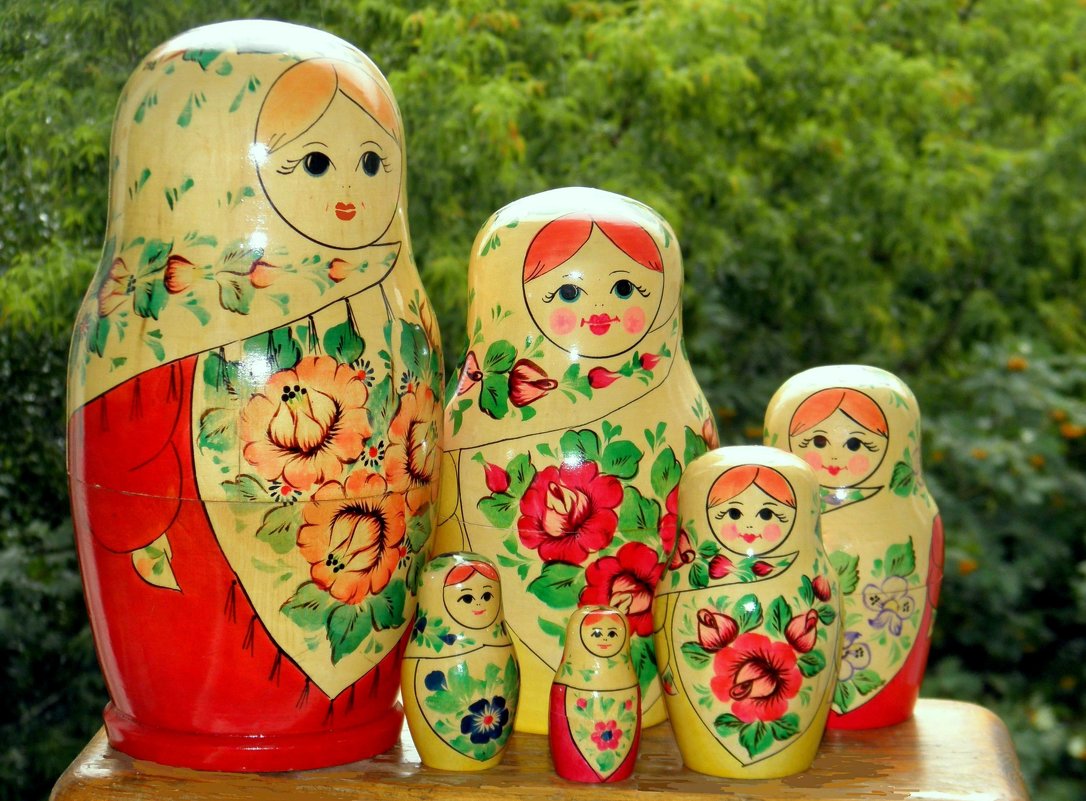 Балалайка
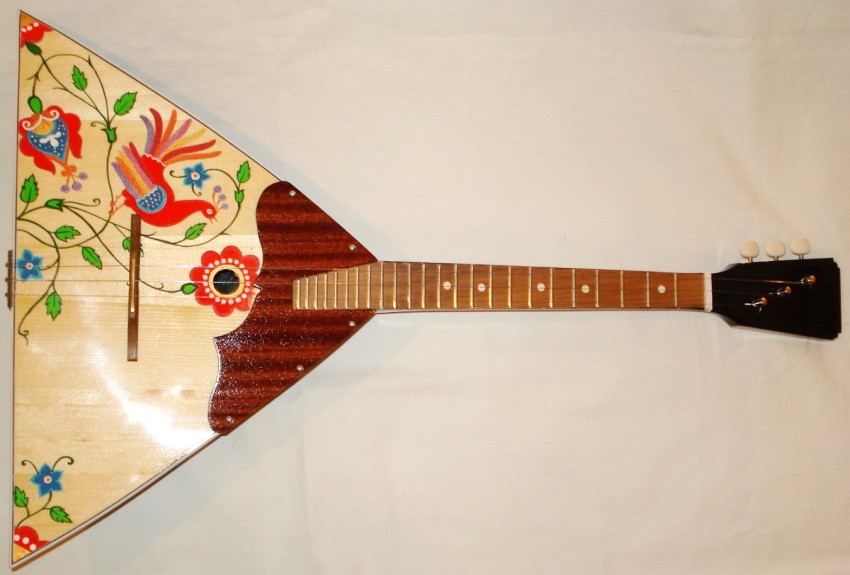 Матрешка.
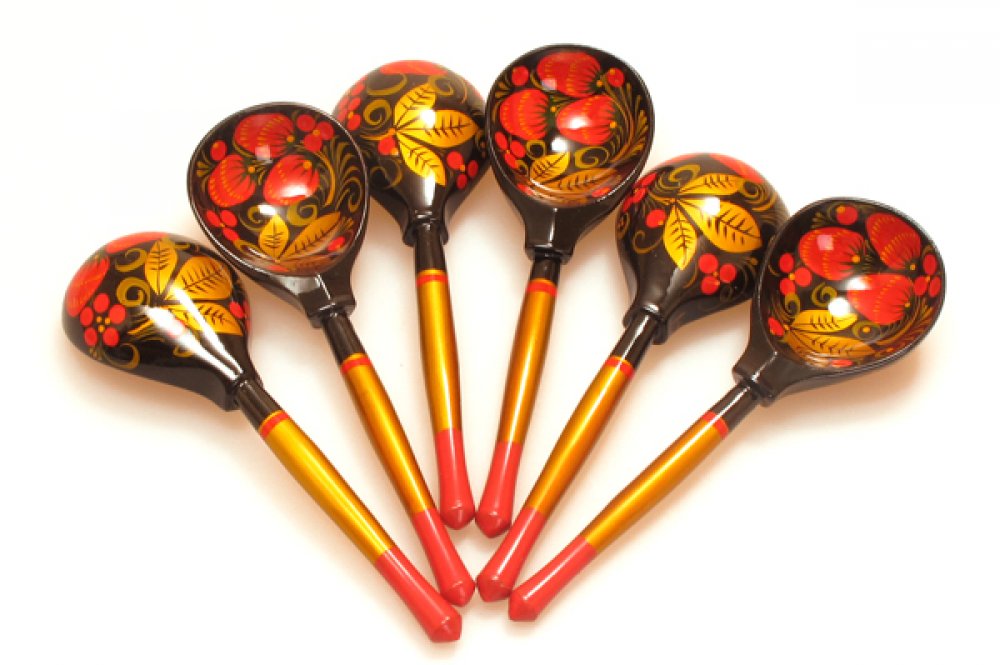 Лапти
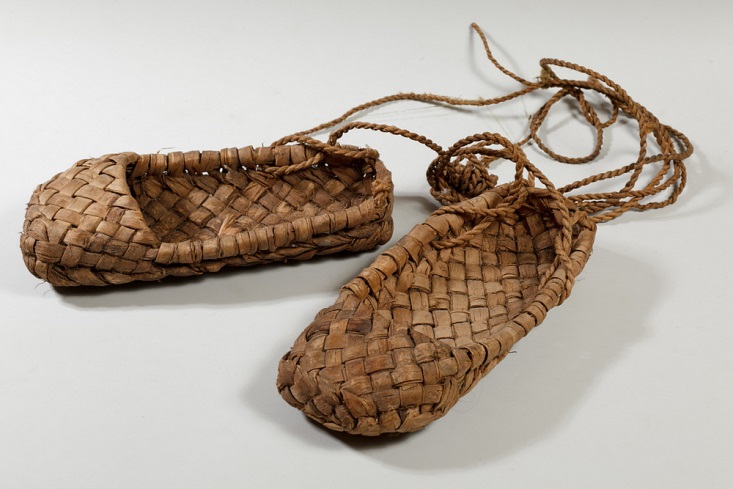 Деревянные ложки
Спасибо за внимание!